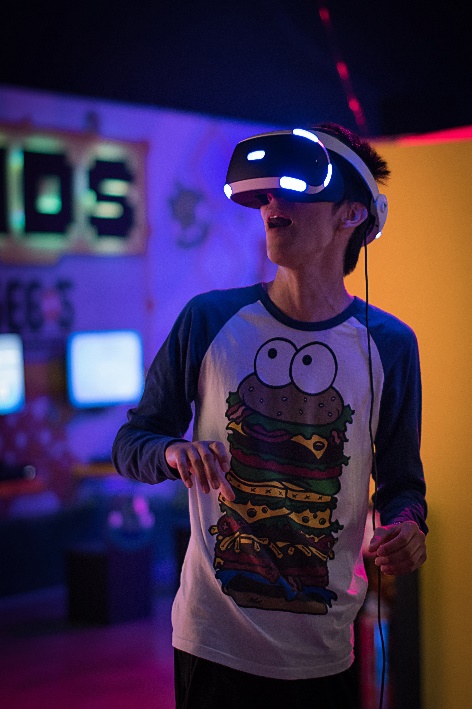 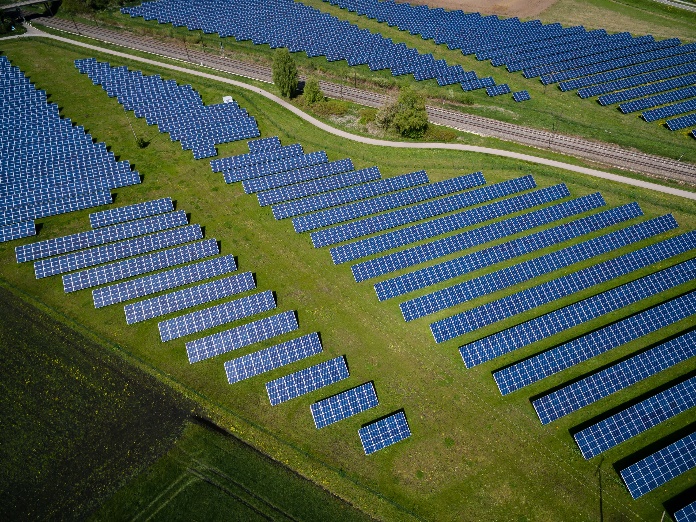 Dell Conversation Class
Christopher bAUMAN
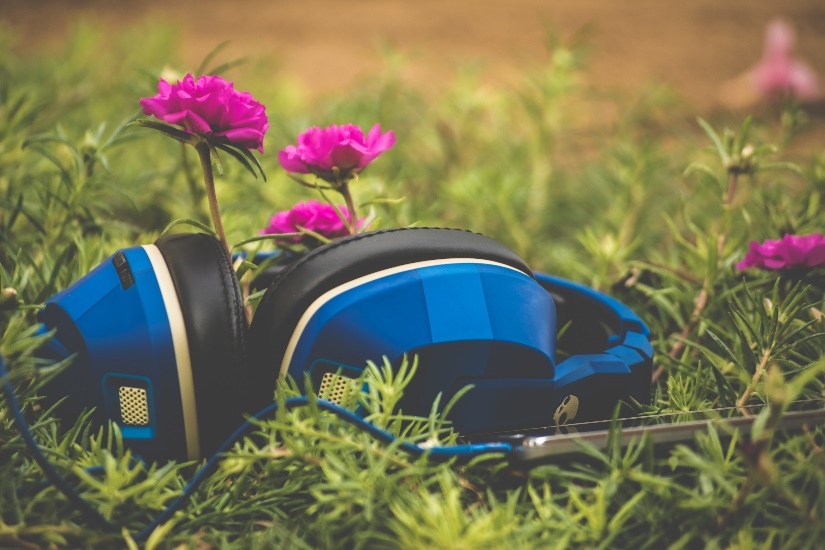 Education Infographic
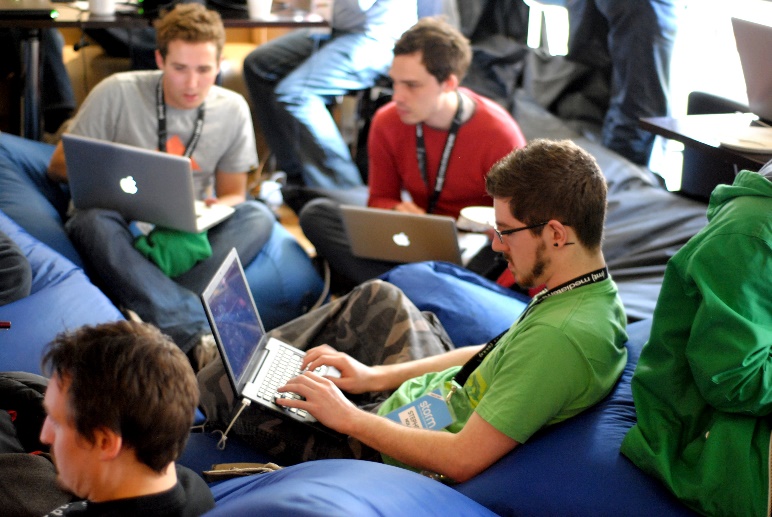 Ask 2 questions
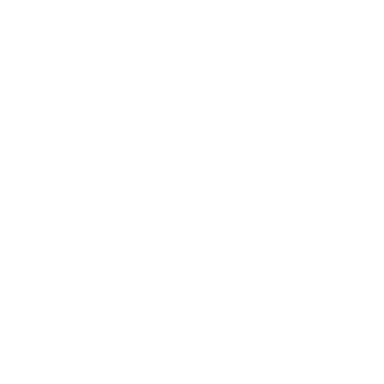 Group of 3
Background
What do you already know
Find topic Pic
Share
Create what if questions
Describe the action
Flash Cards
Listening
Vocabulary lists
Group interactions
Paraphrase
Change of topic every week
Survey questions
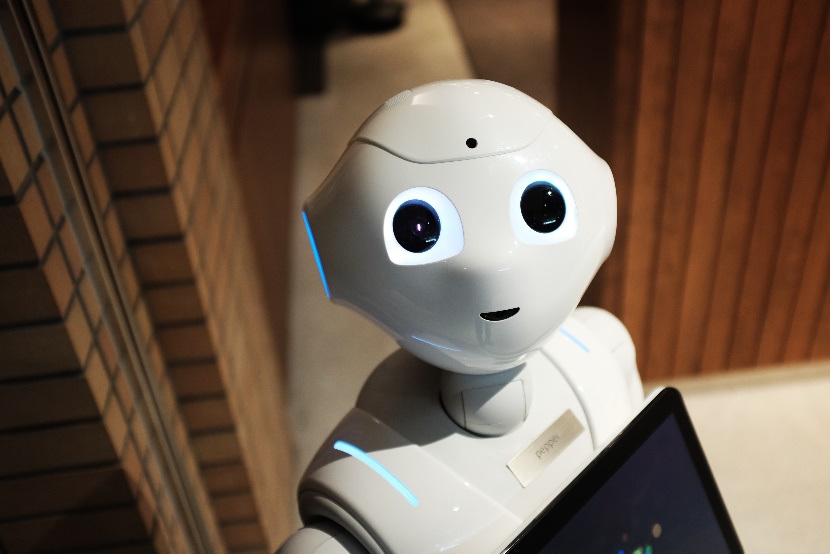 These are discussion points
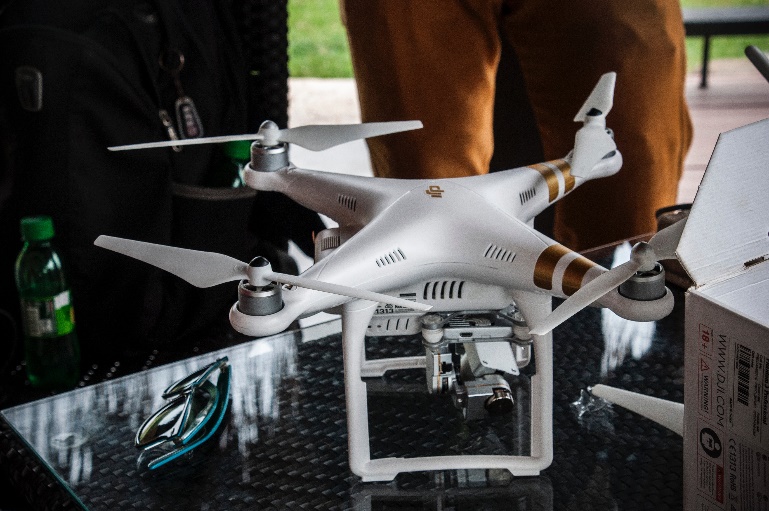 Level
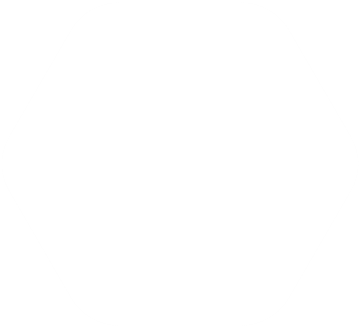 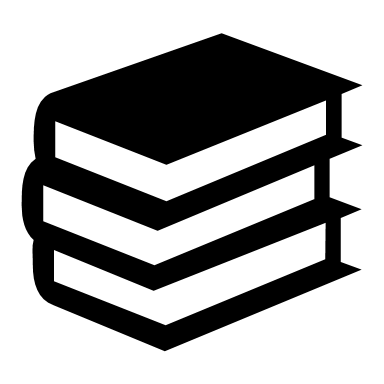 60%
65%
24%
Listen and share
Lorem ipsum dolor sit amet.
Lorem ipsum dolor sit amet.
Lorem ipsum dolor sit amet.
Chris Bauman
Make Sentences
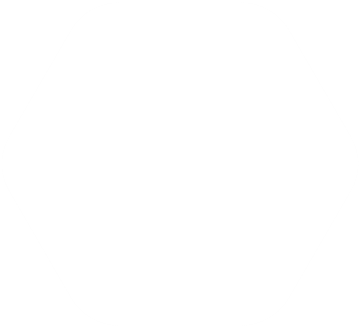 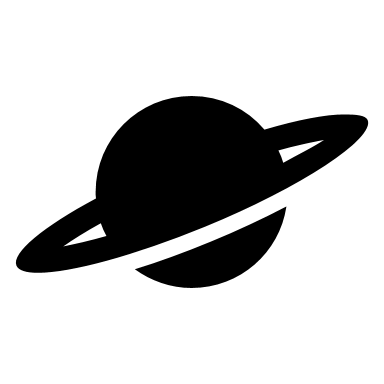 Listening
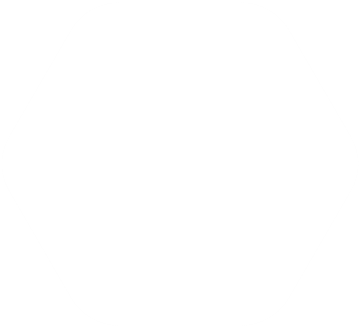 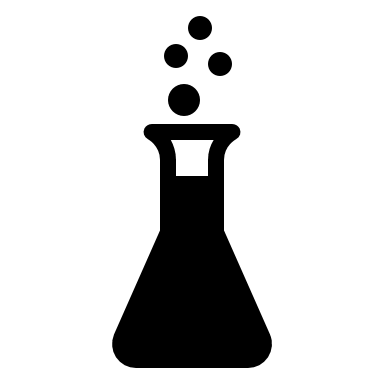 Teachers
Education
Skills